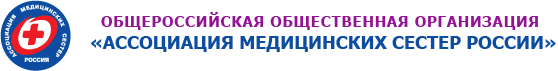 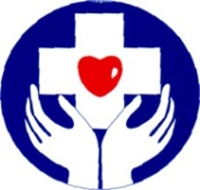 ИНФЕКЦИОННАЯ БЕЗОПАСНОСТЬ ПРИ ПРОВЕДЕНИИ ПРЯМОЙ ЛАРИНГОСКОПИИ
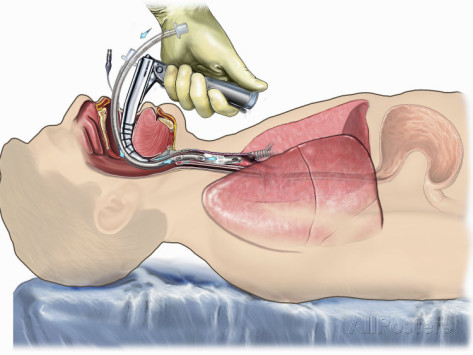 Е. А. Баранова, 
старшая медицинская сестра
ГБУЗ «ГКБ имени С. С. Юдина ДЗМ»
1
Прямая ларингоскопия
это разновидность эндоскопии  при которой проводится
 визуальное исследование гортани
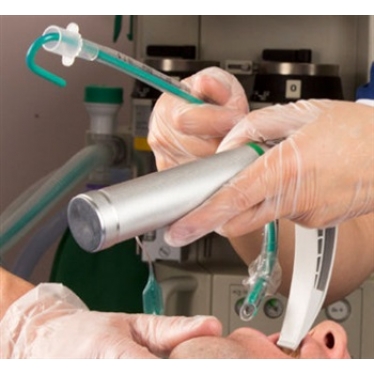 при помощи ларингоскопа  вводят в гортань и трахею интубационную трубку для проведения анестезии и ИВЛ
2
Виды клинков
тип Макинтош
                                
                               тип Миллер
                                                                                                                                                 
                                                             тип МакКой
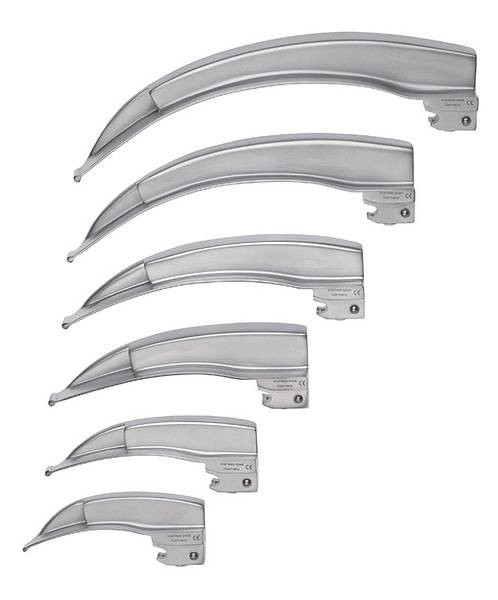 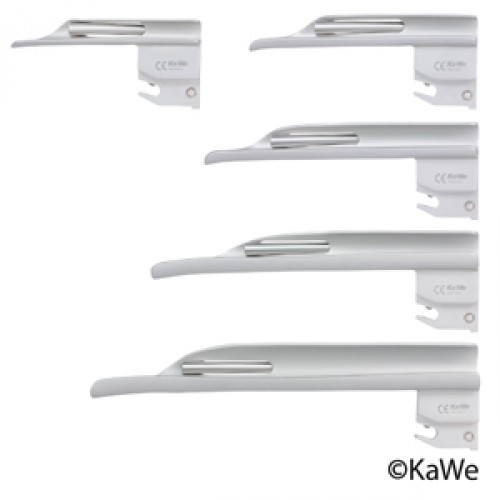 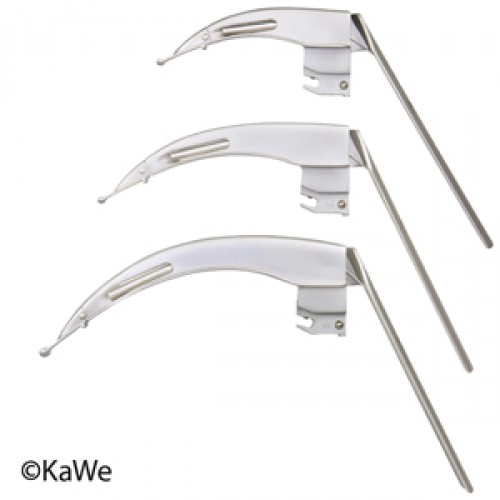 3
Оборудование для трудной интубации
видео ларингоскоп



                                                  интубационный эндоскоп


                                            интубационный фиброскоп 
                                 или бронхоскоп
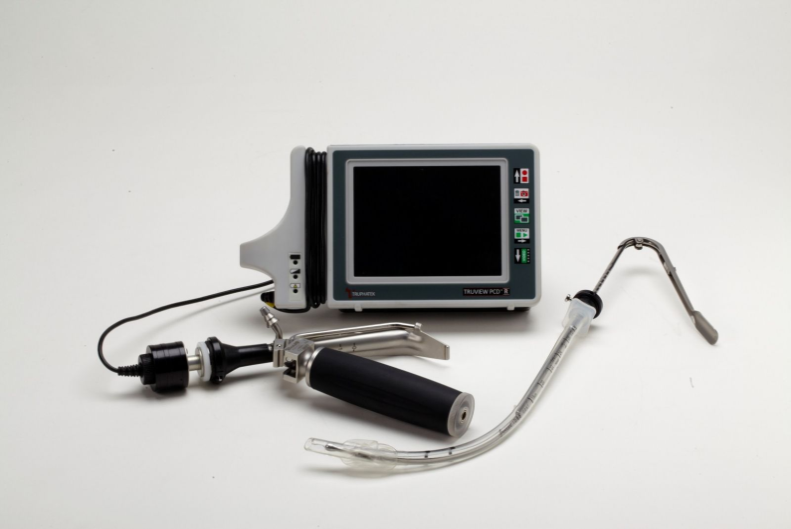 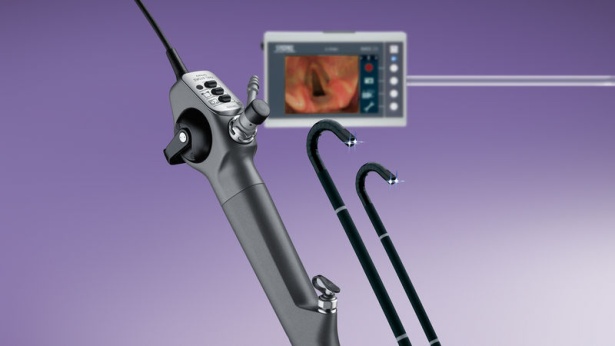 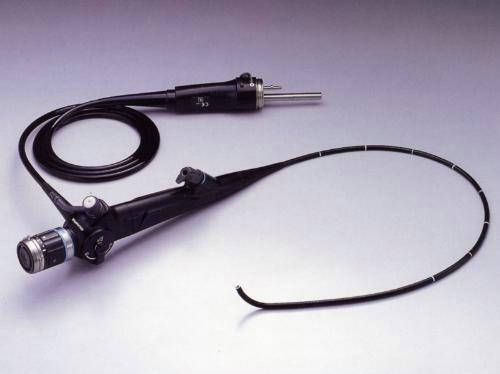 4
ГБУЗ «ГКБ имени С. С. Юдина ДЗМ»
Общее количество коек – 1352
Количество анестезиологических пособий в год – 24345
Количество анестезий с интубацией трахеи - 5515
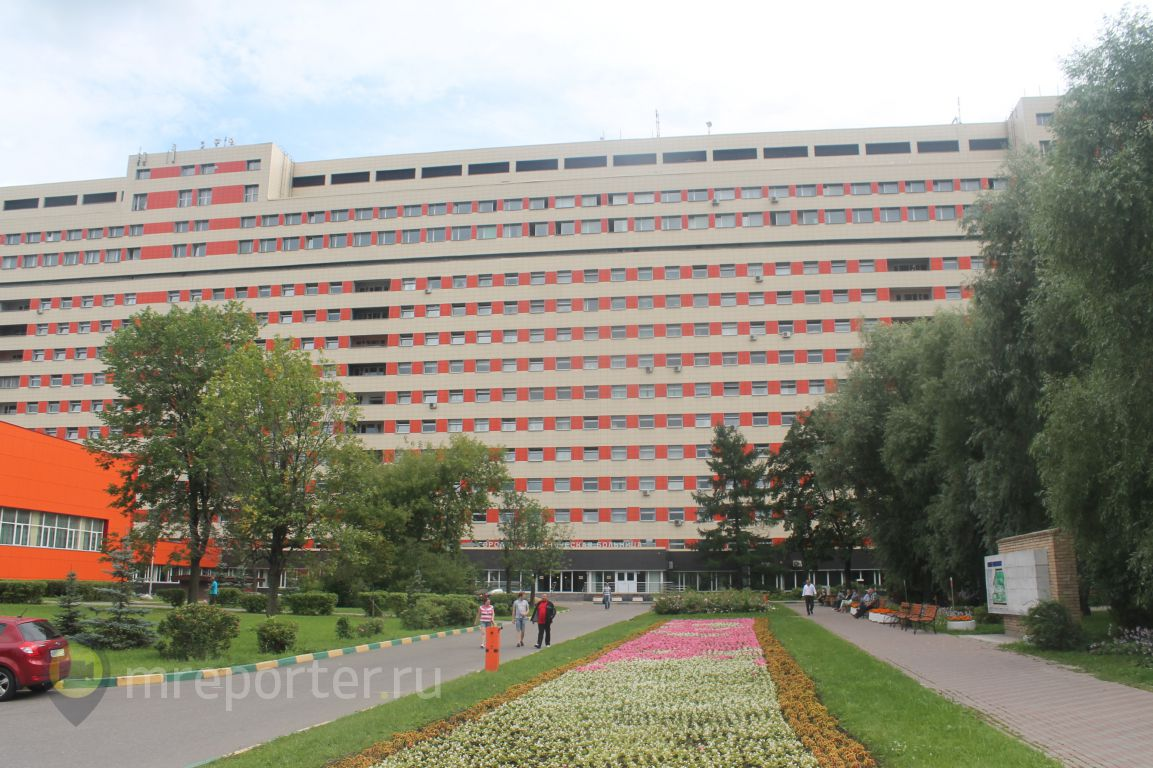 5
Применение прямой  ларингоскопии в в ГБУЗ «ГКБ имени  С. С. Юдина ДЗМ»
6
Определение инфекционного риска при проведении ларингоскопии
Промежуточный риск
                                   устройства находящиеся в контакте                     
                                      с неповрежденной слизистой                   
                                      подлежат ДВУ или стерилизации



                             Нестерильные  вмешательства
                      эндоскоп вводится через естественные                  
                        пути, в норме содержащие собственную
                        микрофлору.
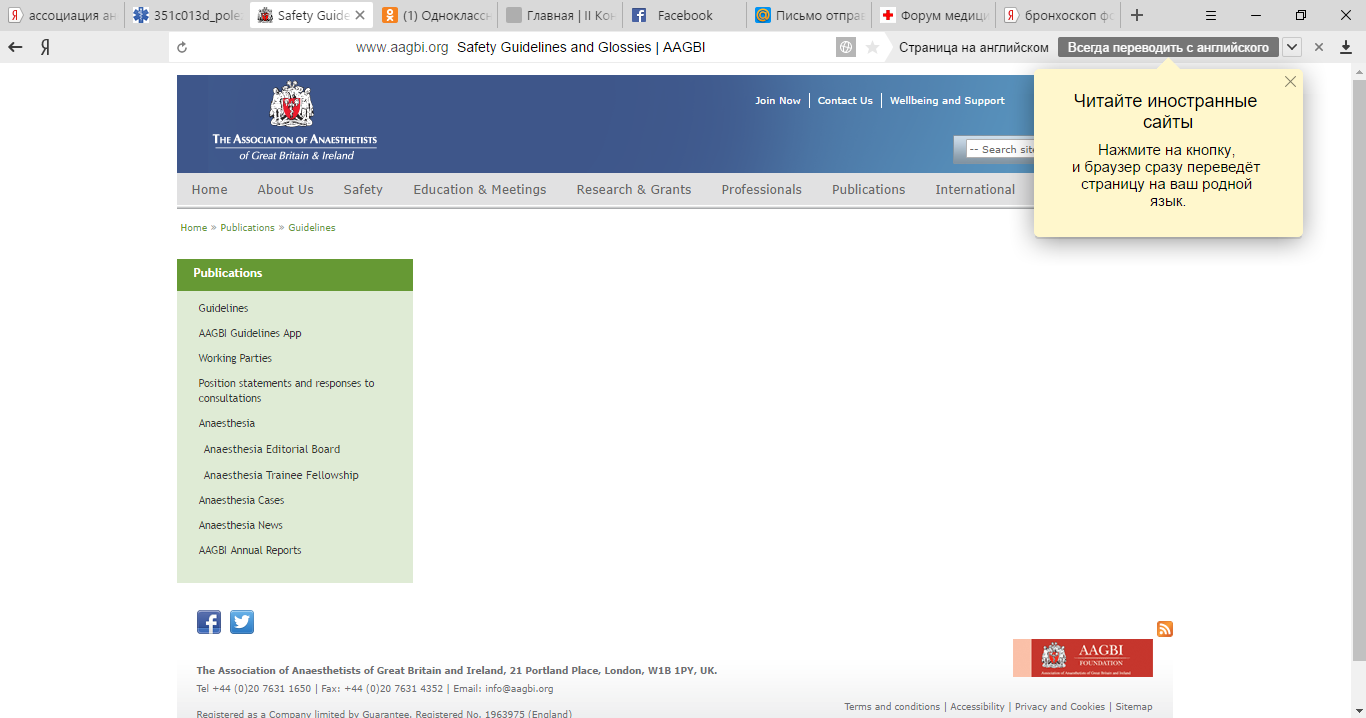 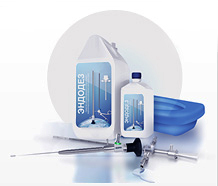 7
ИСМП при проведении ларингоскопии
Заболевания дыхательных путей (ларингит, фарингит, трахеит и т.д. )

Парентеральные вирусные  гепатиты

ВИЧ – инфекция
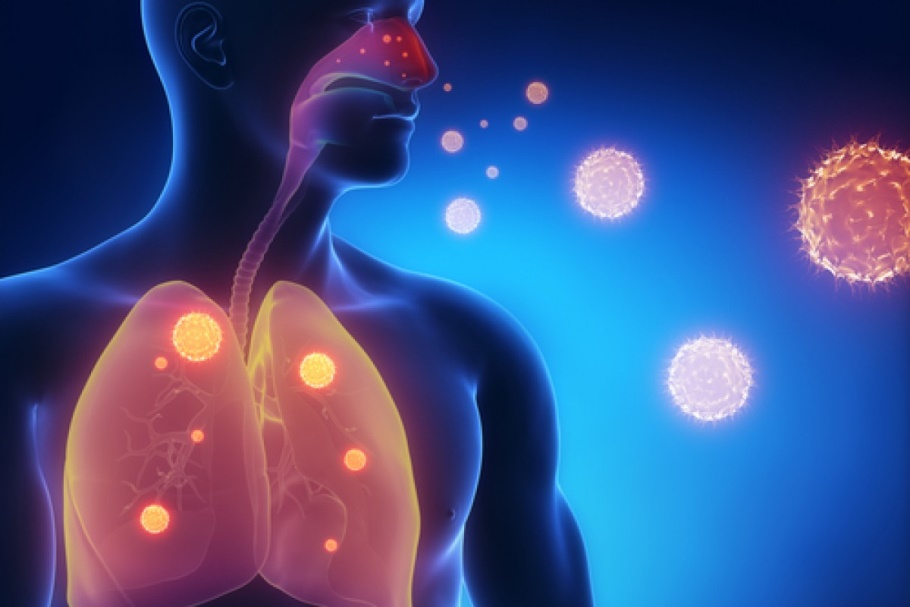 8
Меры инфекционной безопасности
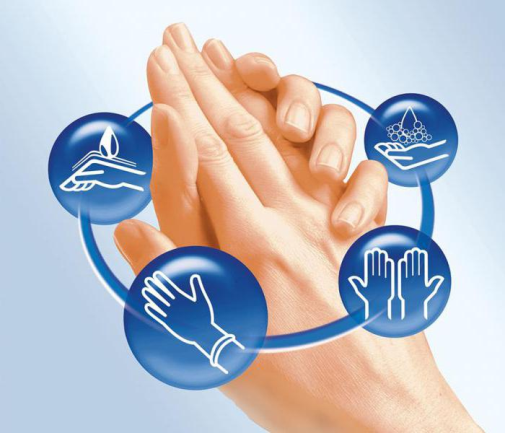 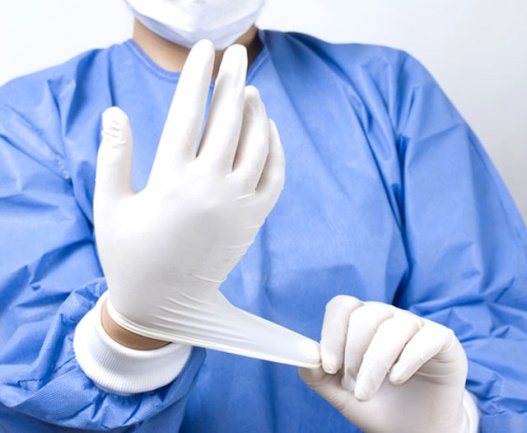 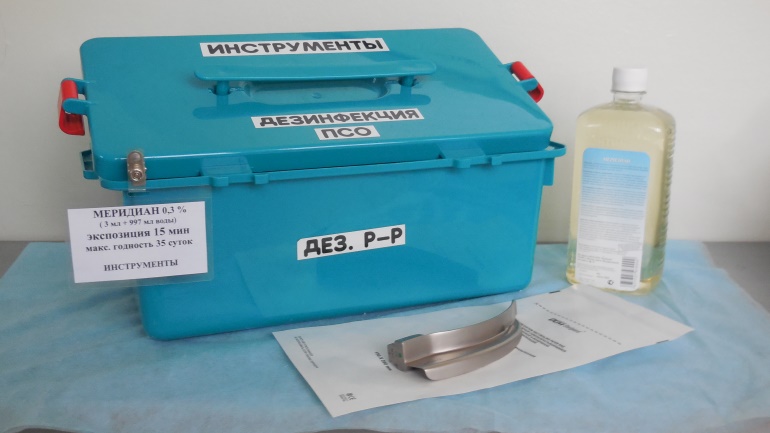 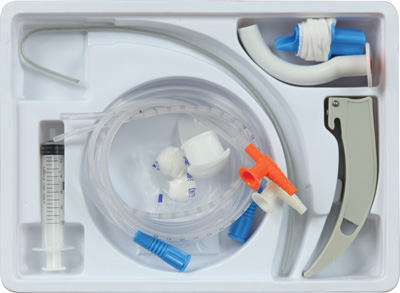 9
Нормативные документы.
СанПиН 2.1.3.2630 – 10 «Требования к организациям, осуществляющих медицинскую деятельность».

СП 3.1.3263-15 "Профилактика инфекционных заболеваний при эндоскопических вмешательствах».

МУ 3.1.3420-17 "Обеспечение эпидемиологической безопасности нестерильных эндоскопических вмешательств на желудочно-кишечном тракте и дыхательных путях"

Инструкция производителя.
________________________________________________
СанПиН 2.1.7.2790-10 «Санитарно-эпидемиологические требования к обращению с медицинскими отходами».
  (для ИМН однократного применения)
10
Требования к дезинфекции, предстерилизационной очистке и стерилизации изделий медицинского назначения
Медицинские изделия многократного применения подлежат последовательно: дезинфекции, предстерилизационной очистке, стерилизации, последующему хранению в условиях, исключающих вторичную контаминацию микроорганизмами.

 Изделия однократного применения после использования при манипуляциях у пациентов подлежат обеззараживанию (обезвреживанию), их повторное использование запрещается.
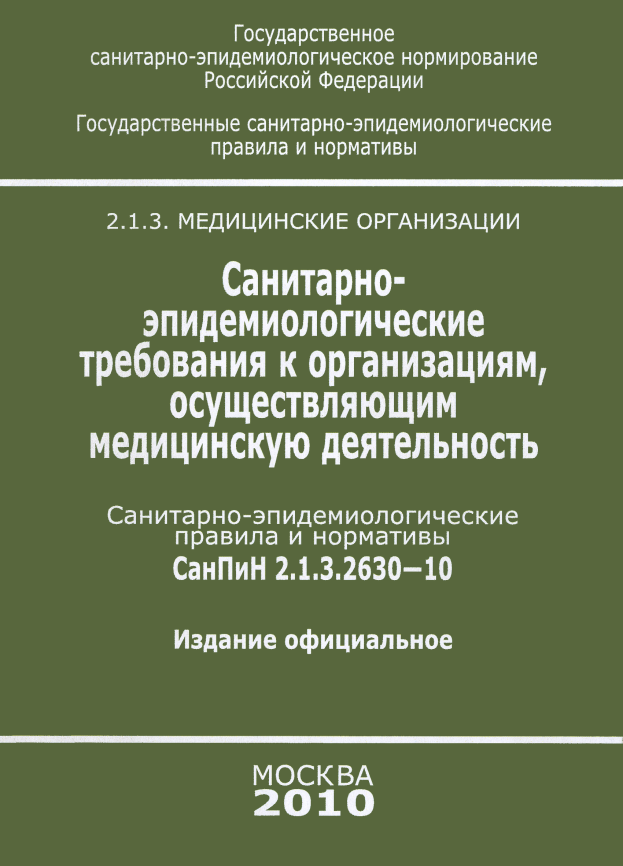 11
Обработка эндоскопического оборудования
Предварительная очистка
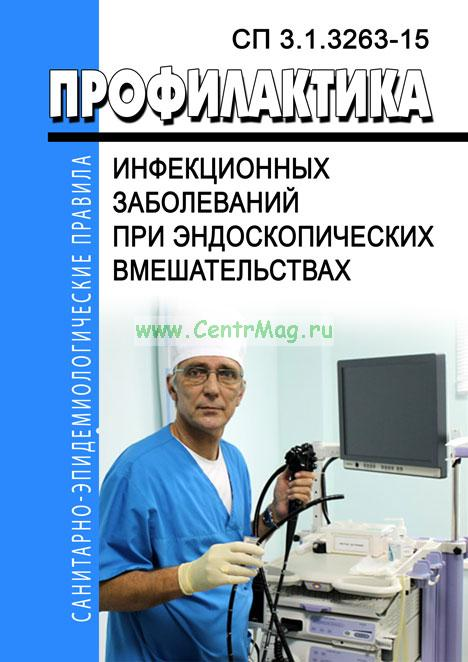 Предстерилизационная очистка, совмещенная с дезинфекцией
ДВУ или стерилизация
Идентификационный номер  эндоскопа, используемого в ходе медицинского вмешательства указывается в протоколе эндоскопического вмешательства, журнале учета операций в стационаре
Каждый цикл обработки эндоскопов фиксируется в журнале
12
Заключительный этап обработки
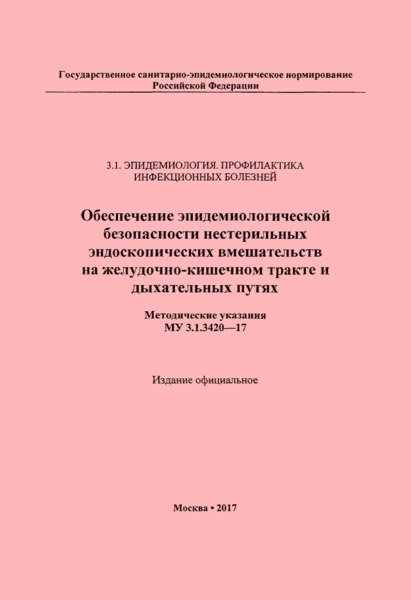 Жесткие эндоскопы для исследования ЛОР-органов (риноскопы, ларингоскопы, отоскопы и др.) на заключительном этапе обработки также могут подвергаться ДВУ или стерилизации.
13
Рекомендации производителей по обработке ларингоскопов
дезинфекция клинков в растворе химических средств за исключением средств на основе перекиси водорода и гипохлорита натрия;

стерилизация в автоклаве при  температуре до 138º С, стерилизация окисью этилена, низкотемпературную стерилизацию Steris® или Sterrad®.
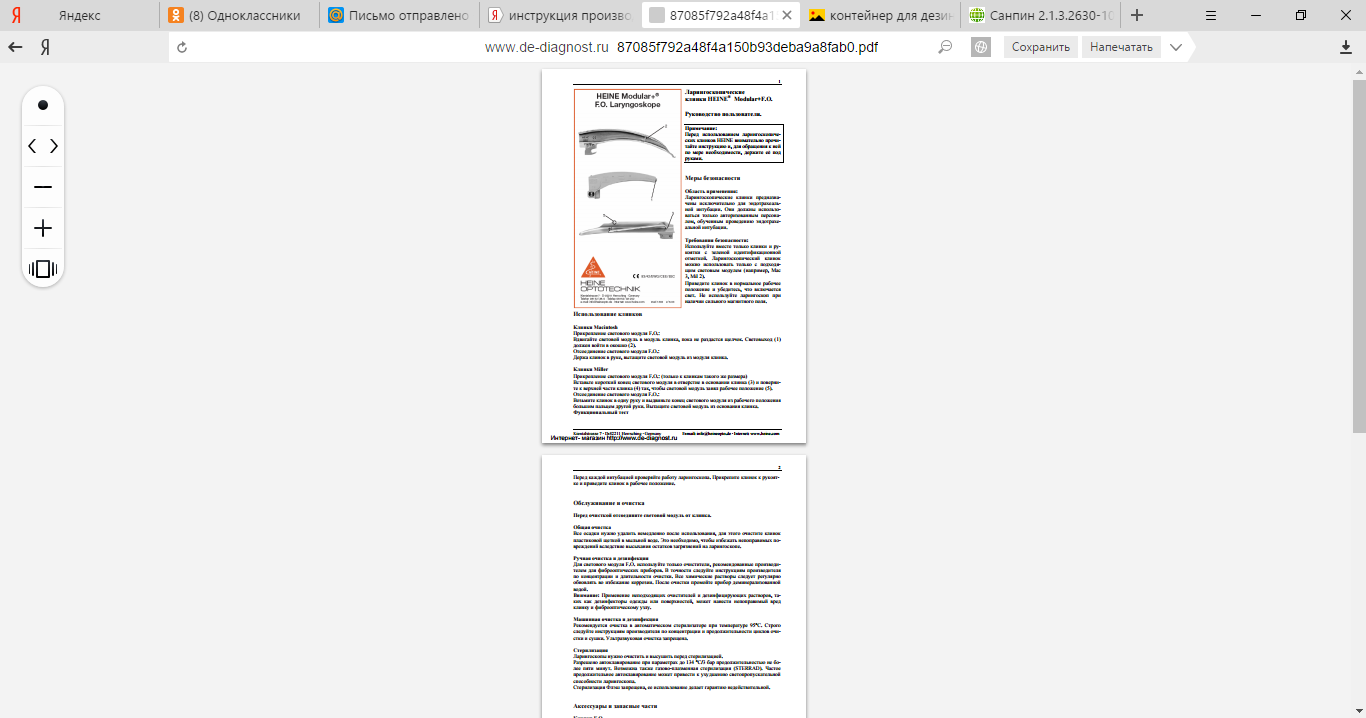 14
Идентификация клинков
анестезиология






реанимация
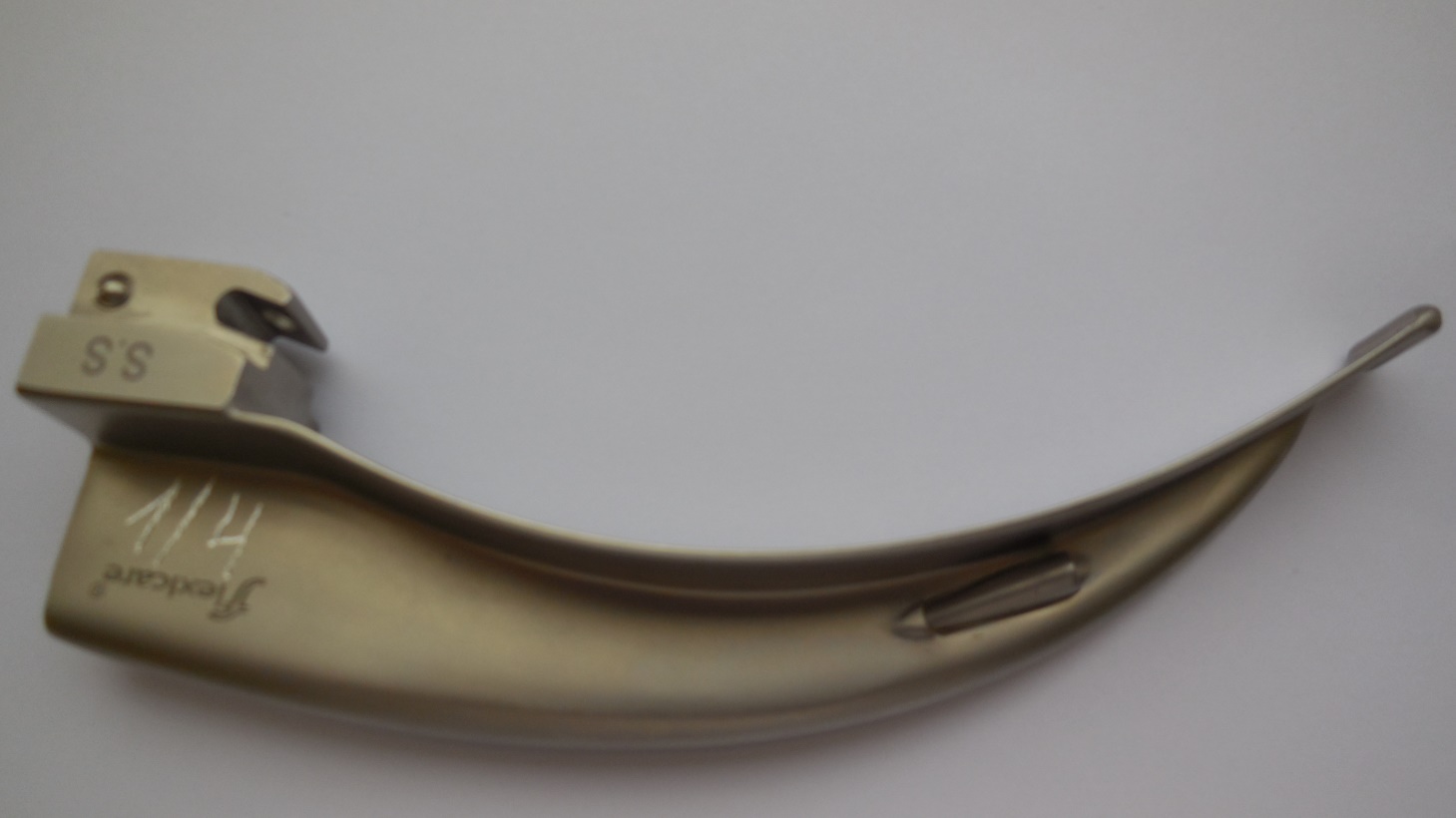 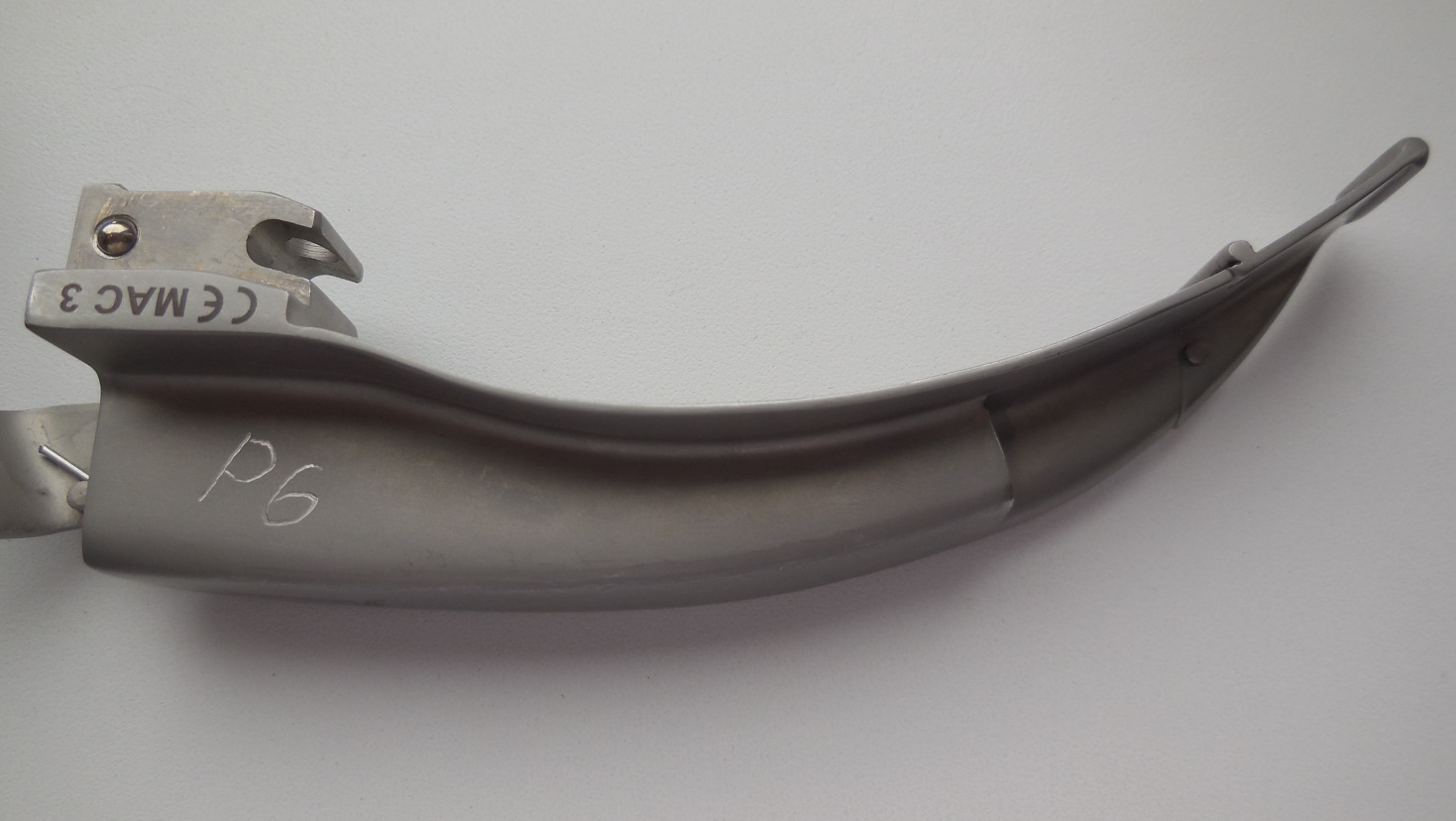 15
Дезинфекция тубуса
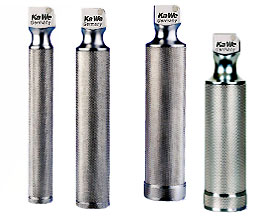 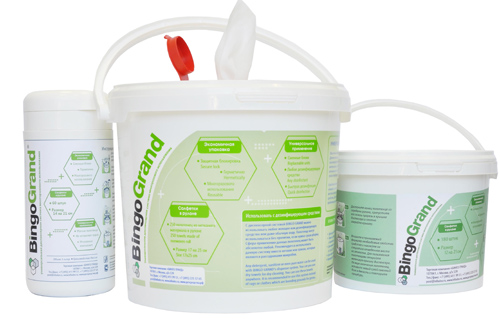 Протирание салфеткой, смоченной дезинфицирующим средством
согласно инструкции по применению дезинфицирующего средства в концентрации по режиму вирусной инфекции
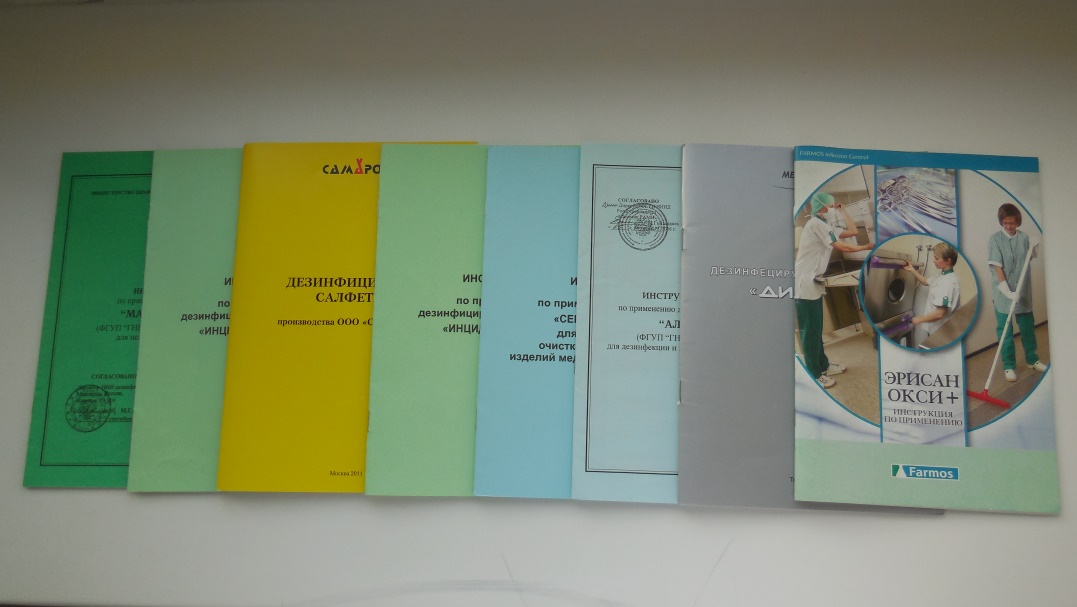 16
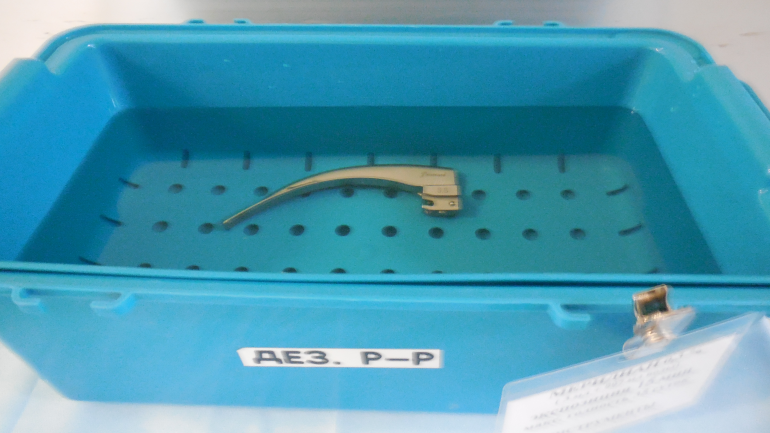 Инструкция по обработке клинков
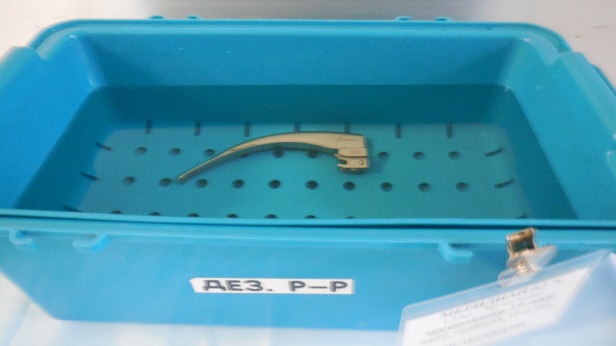 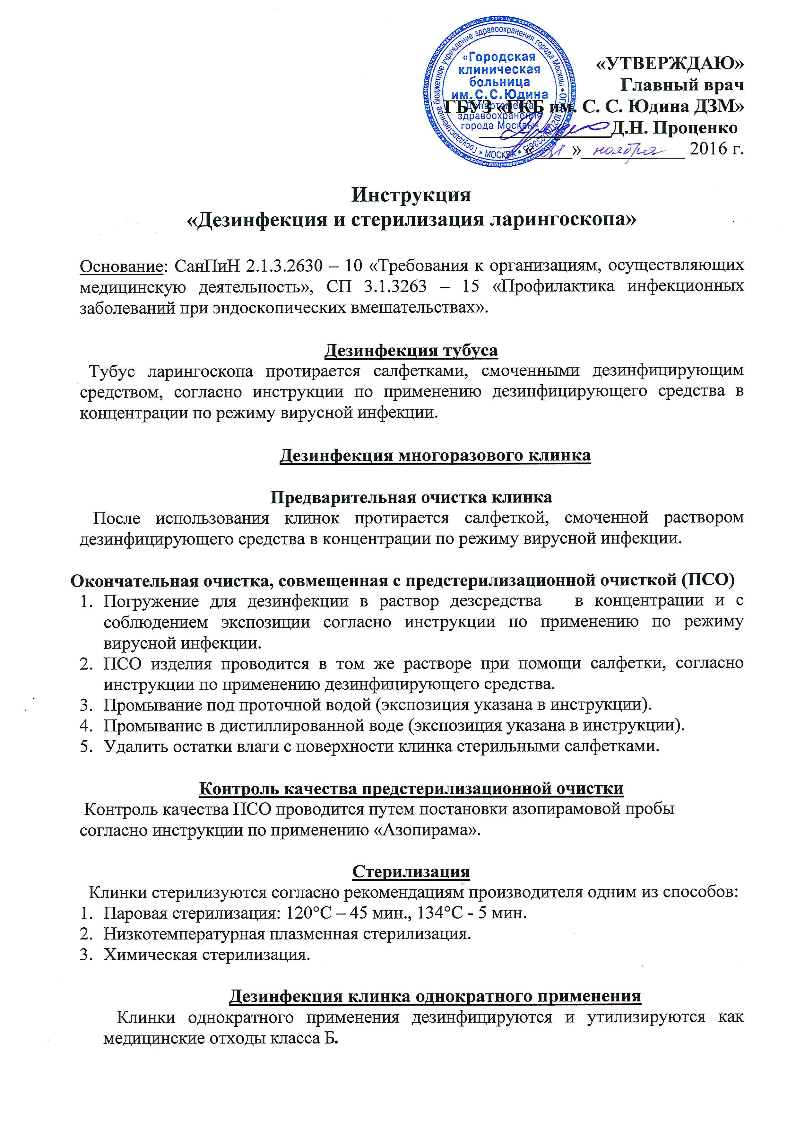 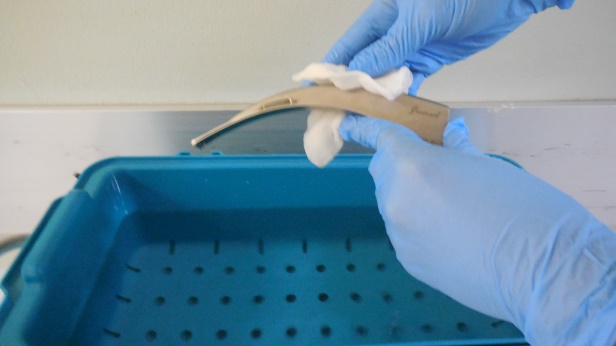 17
Стерилизация или ДВУ?
18
Особенности деконтаминации бронхоскопа
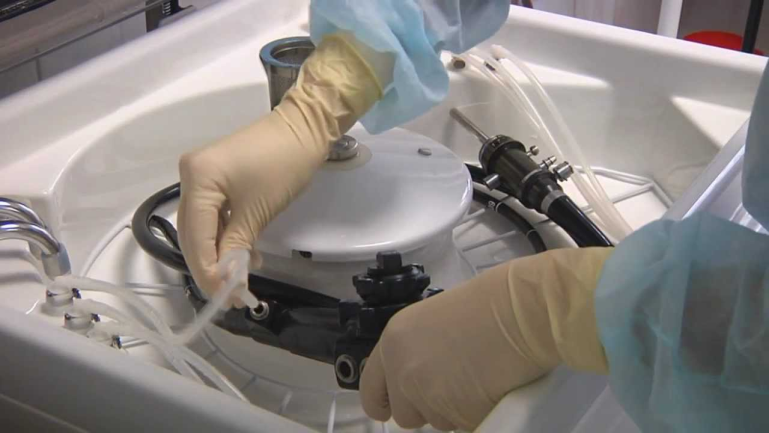 тест на
                                   герметичность  



                             после ДВУ хранение в
                         асептических  условиях
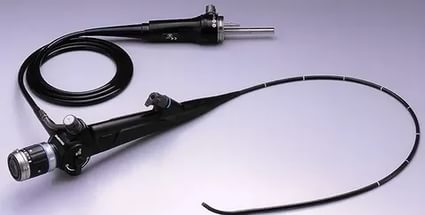 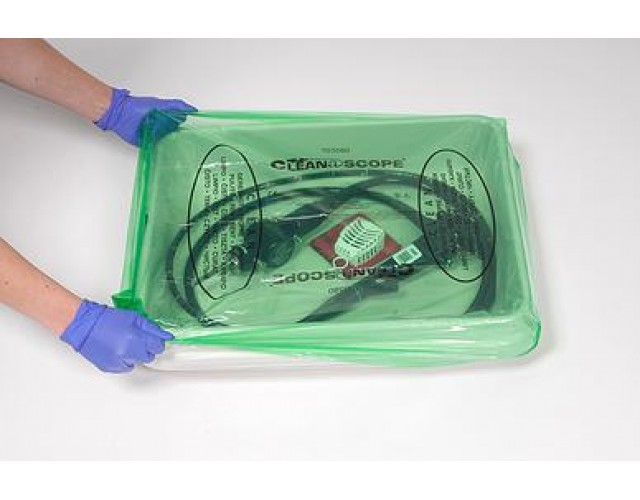 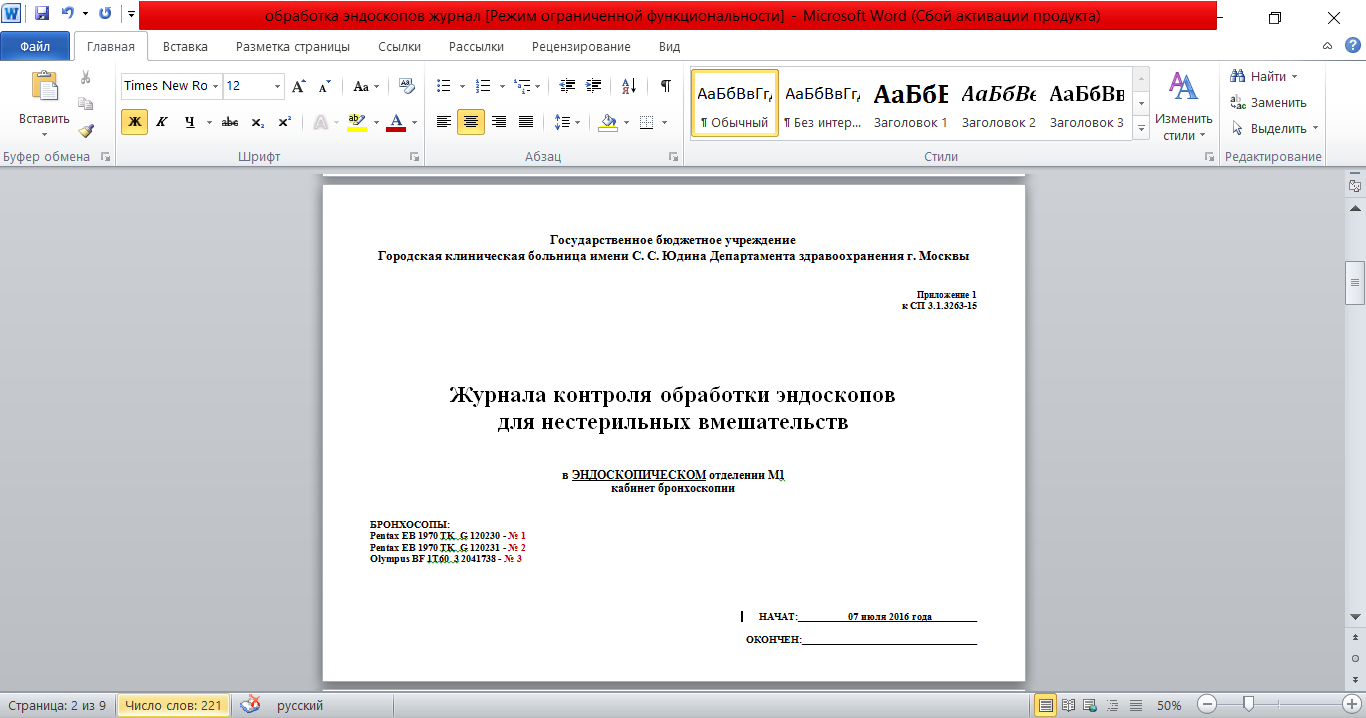 каждый цикл обработки 
 фиксируется в журнале
19
Дезинфекция клинков однократного применения
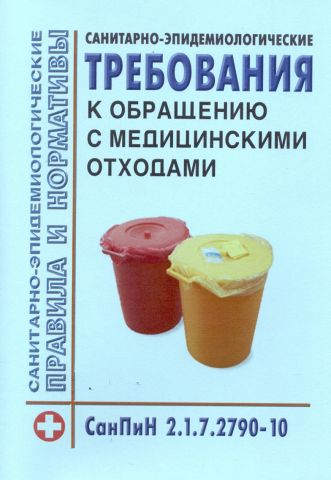 ОБЕЗЗАРАЖИВАНИЕ
СБОР В ОДНОРАЗОВУЮ УПАКОВКУ ЖЕЛТОГО ЦВЕТА
ТРАНСПОРТИРОВКА В КОМНАТУ ВРЕМЕННОГО ХРАНЕНИЯ МЕДИЦИНСКИХ ОТХОДОВ 
КЛАССА Б
20
Наркозная карта
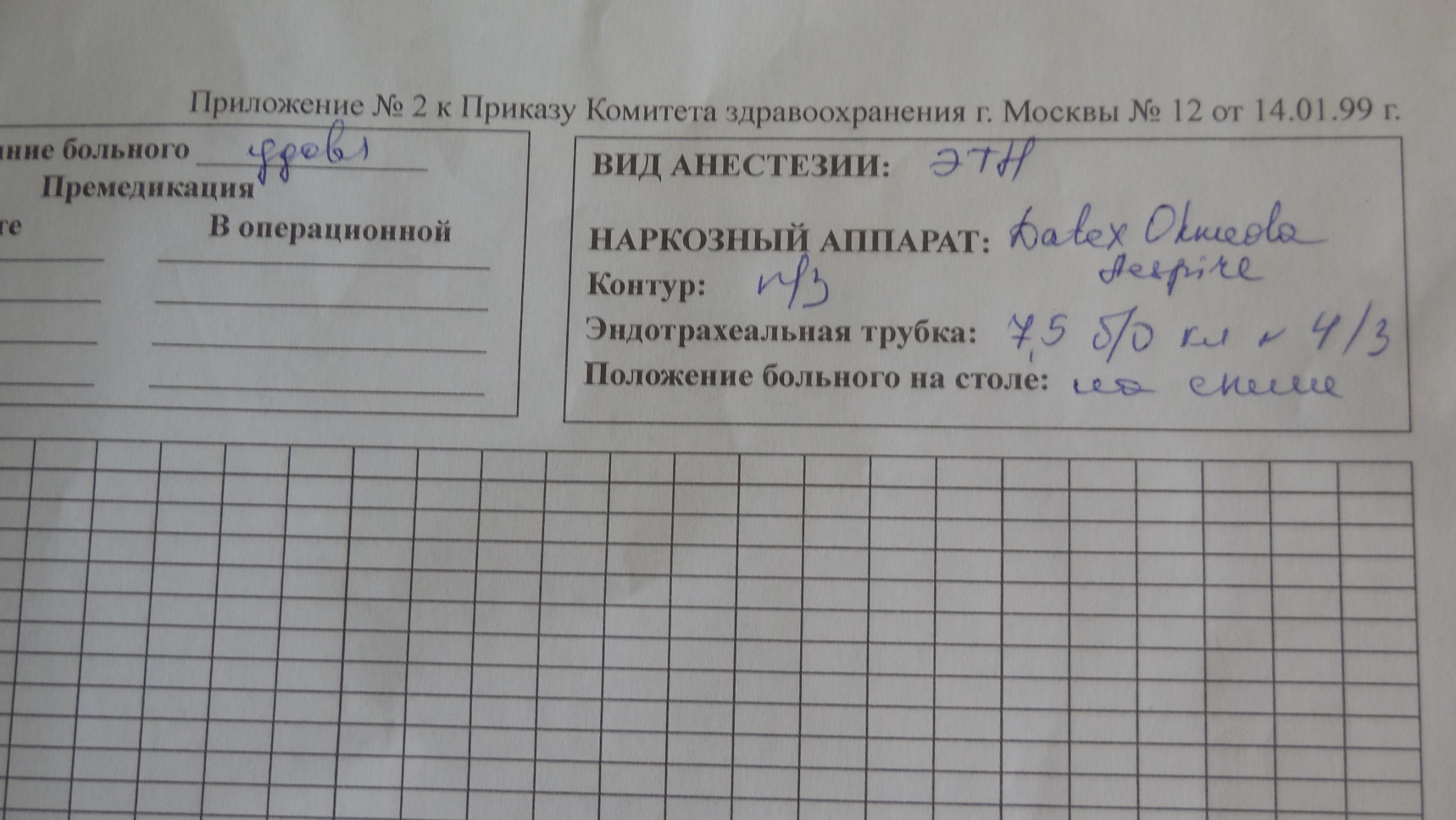 21
Журнал учета анестезий
22
Журнал движения больных
23
Выводы
Деконтаминация  ларингоскопов  согласно  новым санитарным правилам позволила:

совершенствовать систему профилактики инфекций, связанных с оказанием медицинской помощи;

 отследить движение  многоразовых клинков ларингоскопа в случае возникновения осложнений;

повысить безопасность пациентов и медицинского персонала при проведении прямой  ларингоскопии.
24
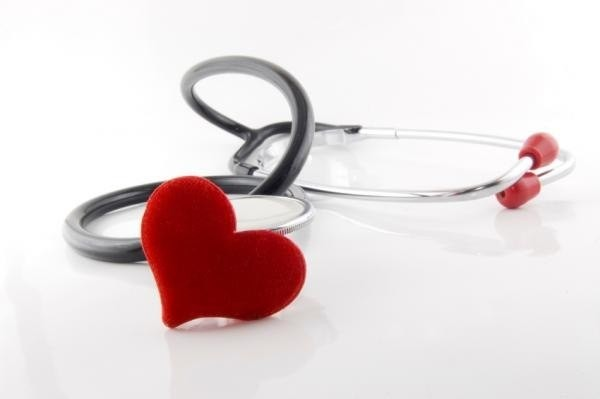 СПАСИБО
                                             ЗА
                                    ВНИМАНИЕ!
25